Herinrichting buitenruimte Azewijn
Proces en planning
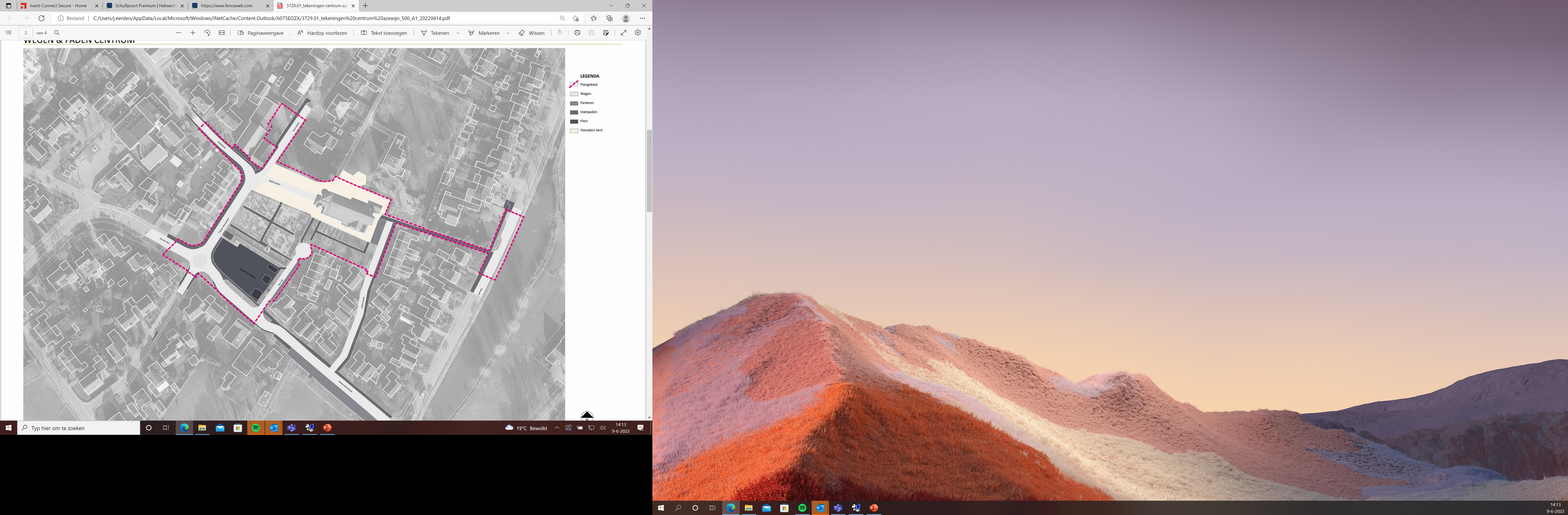 31 mei 2022
LUCAS MEULEMAN, BRAM NIEUWENHUIS EN JAAP VAN DER EERDEN
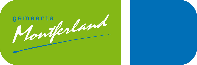 Herinrichting buitenruimte Azewijn
Welkom

Vandaag gaat het over proces en planning

Alle info voor iedereen te vinden op www.montferland.info/Azewijn
HERINRICHTING
Samen voor een mooi Azewijn
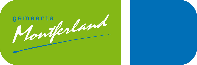 Herinrichting buitenruimte Azewijn
Programma

19:30 uur	Welkom
19.40 uur 	Projectaanpak en planning
19:50 uur	Participatie doe je samen: van blanco naar gedragen ontwerp
20:00 uur 	Samen? - Bewoners, Dorpshuis, Ontwikkelaar,… en gemeente?
20:30 uur	Vragen 
20:50 uur 	Samenvatting en vervolg
21:00 uur	Einde
HERINRICHTING
Samen voor een mooi Azewijn
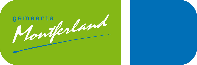 Herinrichting buitenruimte Azewijn
Projectaanpak en planning
juni-juli 		ophalen informatie (28 juni 2022)
oktober		intentieovereenkomst en programma van eisen
oktober 		presentatie 1e schetsontwerp en raming (11 oktober 2022)
november	optimaliseren schetsontwerp
november	presentatie 2e schetsontwerp en raming (15 november 2022)
december 	presentatie definitief ontwerp (6 december 2022)
februari 2023	Goan of niet Goan?
2023		Onderzoek, uitwerking en vermarkting
januari 2024	Start uitvoering
HERINRICHTING
Samen voor een mooi Azewijn
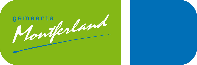 Herinrichting buitenruimte Azewijn
Participatie doe je samen! 

Actueel
Voorbehouden gemeente: wet en regelgeving, beheerbaar, budget: Goedkeuring raad! 
Voelt iedereen zich gehoord met open agenda’s
Vertrouwen is de basis
Risico’s en kansen
Alleen gaan voor haalbaar project, anders niet!
HERINRICHTING
Samen voor een mooi Azewijn
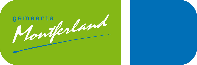 Herinrichting buitenruimte Azewijn
Samen?

Presentatie van hoe stakeholders er zelf in staan!
Ontwikkelaar
Dorpshuis
Plan uit 2019: Bureau Ontwerp en Omgeving
HERINRICHTING
Samen voor een mooi Azewijn
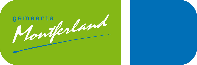 Herinrichting buitenruimte Azewijn
Samen?

Presentatie van hoe stakeholders er zelf in staan!
Ontwikkelaar
HERINRICHTING
Samen voor een mooi Azewijn
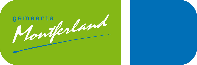 Herinrichting buitenruimte Azewijn
Samen?

Presentatie van hoe stakeholders er zelf in staan!
Dorpshuis
HERINRICHTING
Samen voor een mooi Azewijn
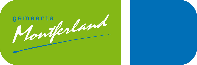 Herinrichting buitenruimte Azewijn
Samen?

Presentatie van hoe stakeholders er zelf in staan!
Ontwikkelaar: Plan uit 2019: Bureau Ontwerp en Omgeving
HERINRICHTING
Samen voor een mooi Azewijn
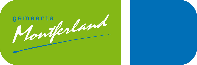 Herinrichting buitenruimte Azewijn
Samen?

Presentatie van hoe stakeholders er zelf in staan!
Bureau Ontwerp en Omgeving pakt geheel weer gedragen op!
Wij zijn opzoek naar kartrekkers! Meld je aan voor de werkgroep!
HERINRICHTING
Samen voor een mooi Azewijn
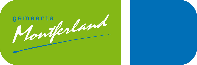 Herinrichting buitenruimte Azewijn
Vragen?

??????
HERINRICHTING
Samen voor een mooi Azewijn
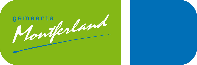 Herinrichting buitenruimte Azewijn
Samenvatting en vervolg

Samen is insteek om te komen tot ontwerp
ophalen informatie samen met werkgroep
28 juni ophalen informatie
11 oktober 1e schetsontwerp
15 november 2e schetsontwerp
6 december definitief ontwerp
Samen doorgaan ja of nee is vraag na ontwerp
HERINRICHTING
Samen voor een mooi Azewijn
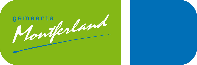